SE1011Week 5, Class 1
Today
Half Exam 2
Java API
Thursday
Lab 5 – Available on Dr. Taylor's site
SE-1011 Slide design: Dr. Mark L. Hornick Instructor: Dr. Yoder
1
API (Application Programming Interface)
Java's code
Your code
Application Programming Interface
SE-1011 Slide design: Dr. Mark L. Hornick Instructor: Dr. Yoder
2
An API consists of
Everything you need to use Java's classes
Names of classes
Names of methods those classes offer
But not
Code used to make the classes work
SE-1011 Slide design: Dr. Mark L. Hornick Instructor: Dr. Yoder
3
Some simple programs…
int position = …
int distance;
if(position>0) {
   distance = position;
} else {
   distance = -position;
}
int bobHeight = …
int fredHeight = …
int maxHeight;
if(bobHeight > fredHeight) {
    maxHeight = bobHeight;
} else {
    maxHeight = fredHieght;
}
SE-1011 Slide design: Dr. Mark L. Hornick Instructor: Dr. Yoder
4
Some even simpler programs…
int position = …
int distance =  Math._____________________
int bobHeight = …
int fredHeight = …

int maxHeight = Math._____________________________
SE-1011 Slide design: Dr. Mark L. Hornick Instructor: Dr. Yoder
5
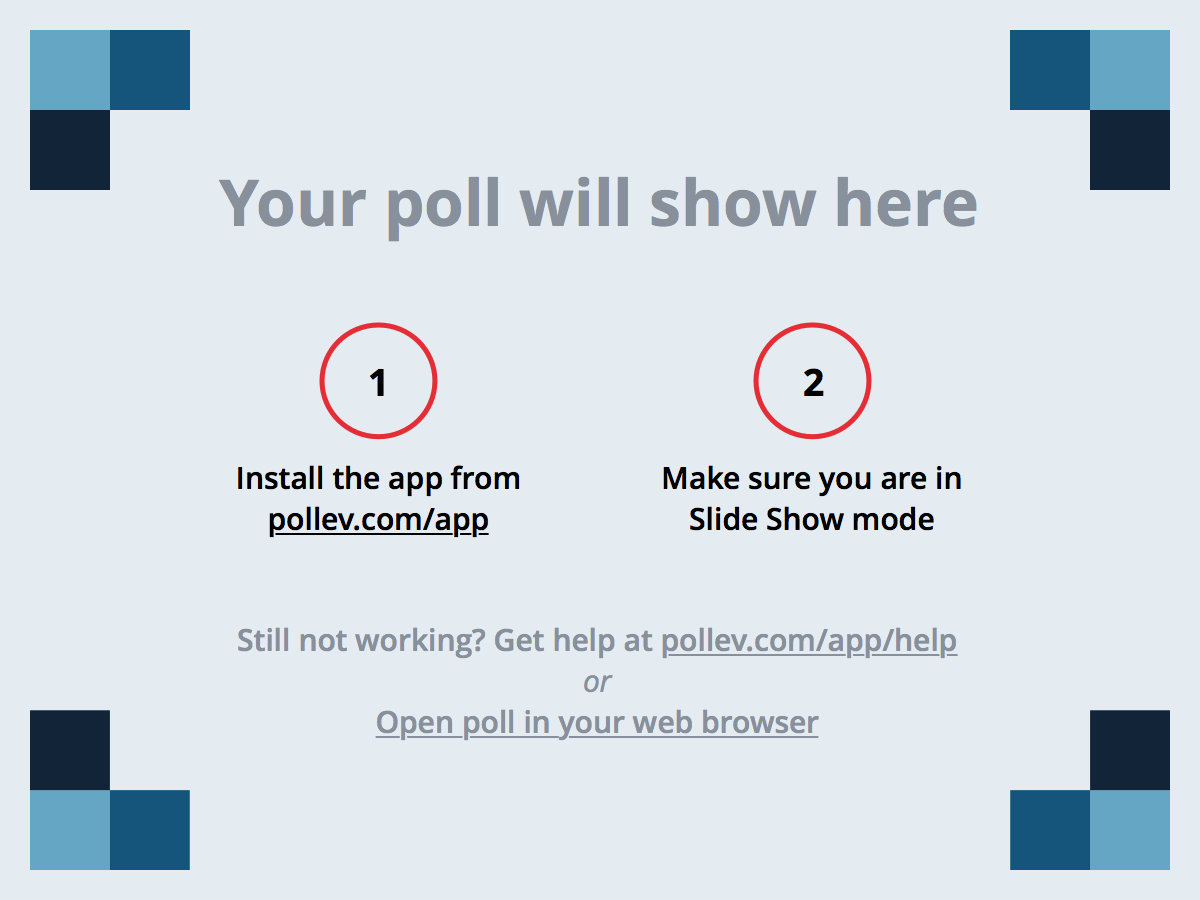 SE-1011 Slide design: Dr. Mark L. Hornick Instructor: Dr. Yoder
6
Acknowledgement
This course is based on the text
Introduction to Programming with Java by Dean & Dean, 2nd Edition
SE-1011 Slide design: Dr. Mark L. Hornick Instructor: Dr. Yoder
7